Stadium Measurements
Authors:
Channel 1 (40% loaded, 70% visibility, 41 APs)Tiny: RTS/CTS/Ack/BA/QosDataVery Short: Probe Response/Beacon/QosDataShort: Ack/QosDataJust 1 mobile AP contributed 12% from 1Mbps Beacons & ProbeResp
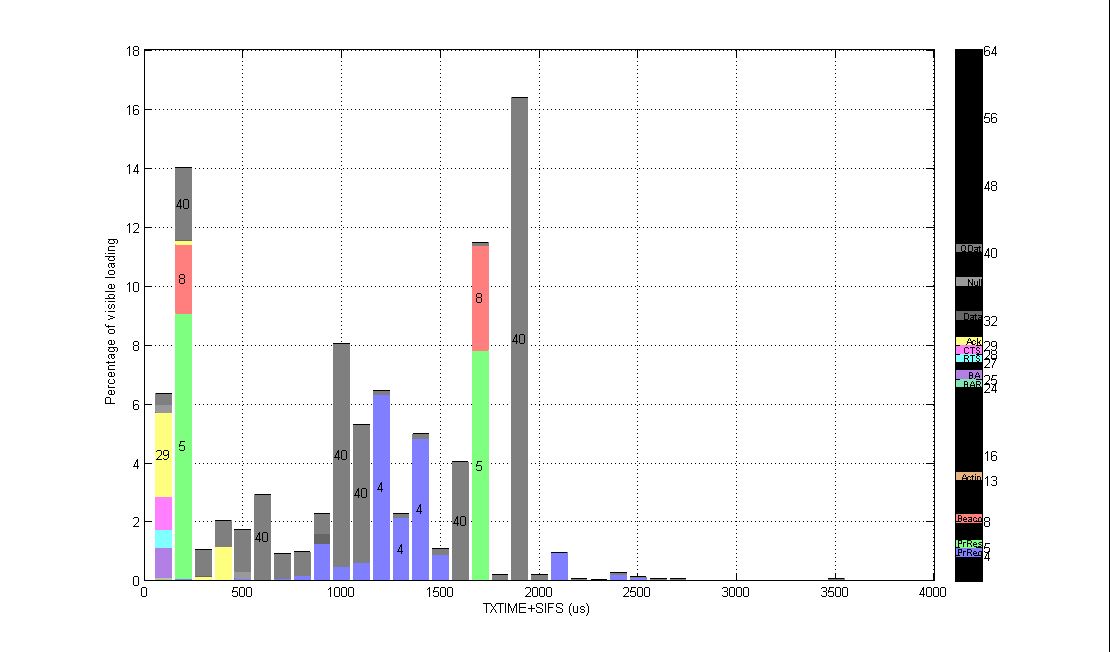 Channel 1 (40% loaded, 70% visibility, 41 APs)Long tails3x more probe requesters than data clients80 clients probe requesting > 0.1Hz; 14 clients > 0.3 Hz
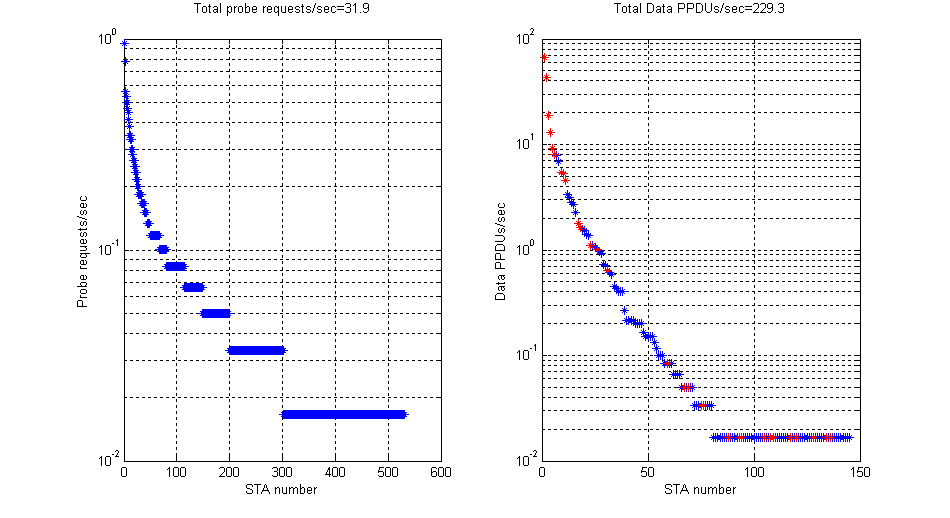 Channel 3 (4% loaded, 42% visibility, 0 APs)Probe requests on unused channels just raise the noise floor for PPDUs on channel 1/6/11
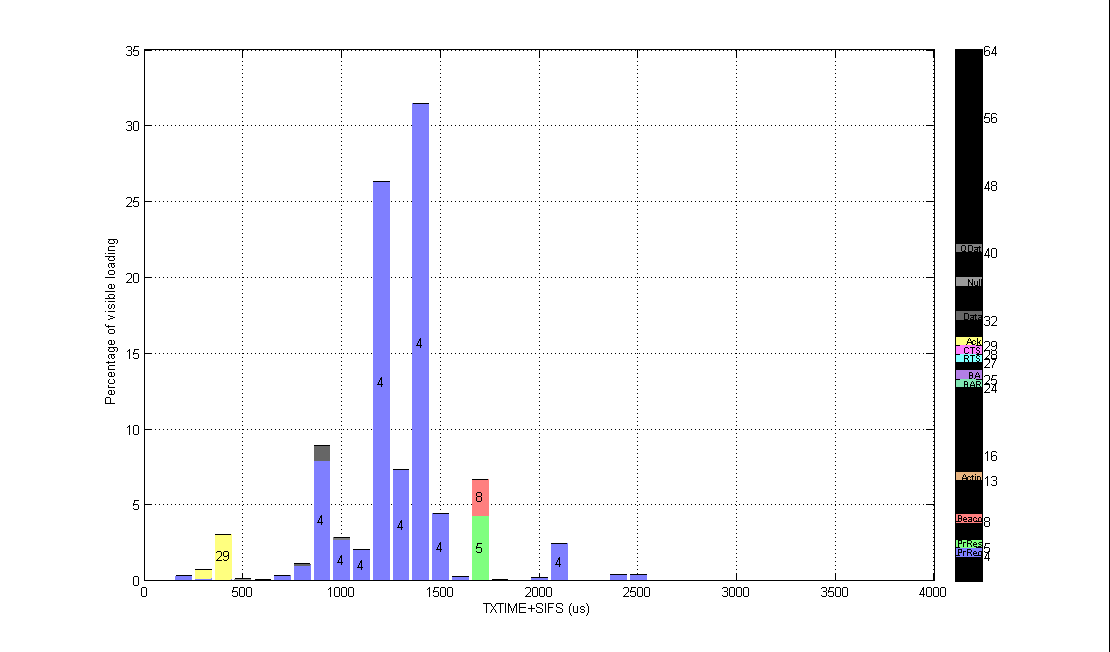 Channel 6 (22% loaded, 72% visibility, 31 APs)Most Data PPDUs <1.2 msAP Mgmt frame overheads low using higher MCSs – except for 1 AP using 1 Mbps (18%)
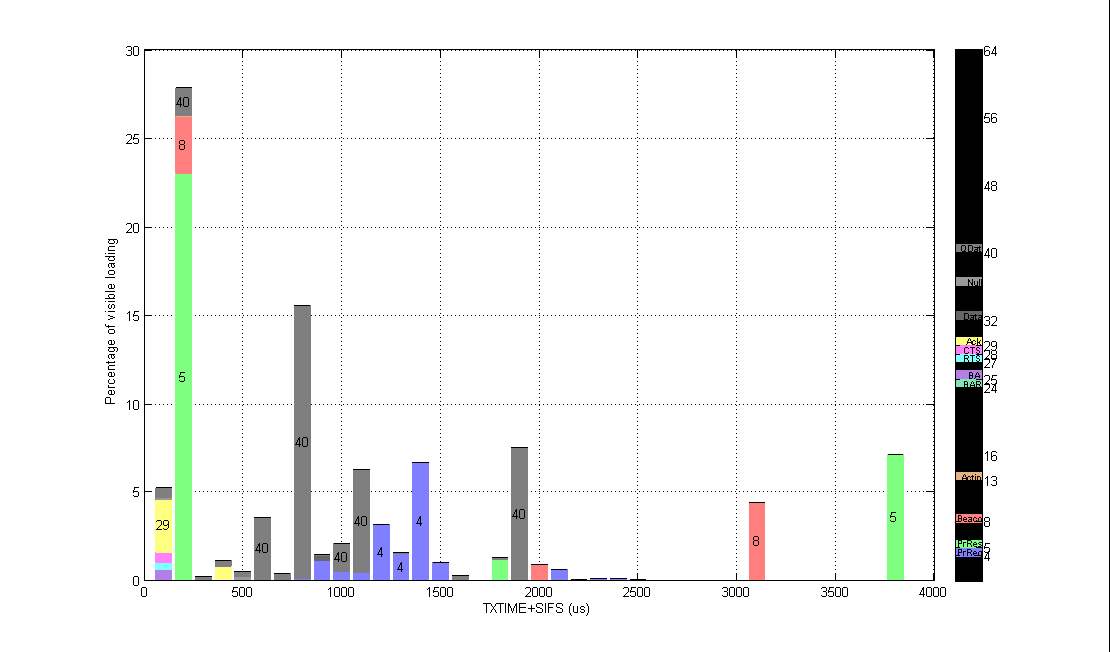 Channel 11 (25% loaded, 80% visibility, 48 APs)Most Data PPDUs <1.2 ms
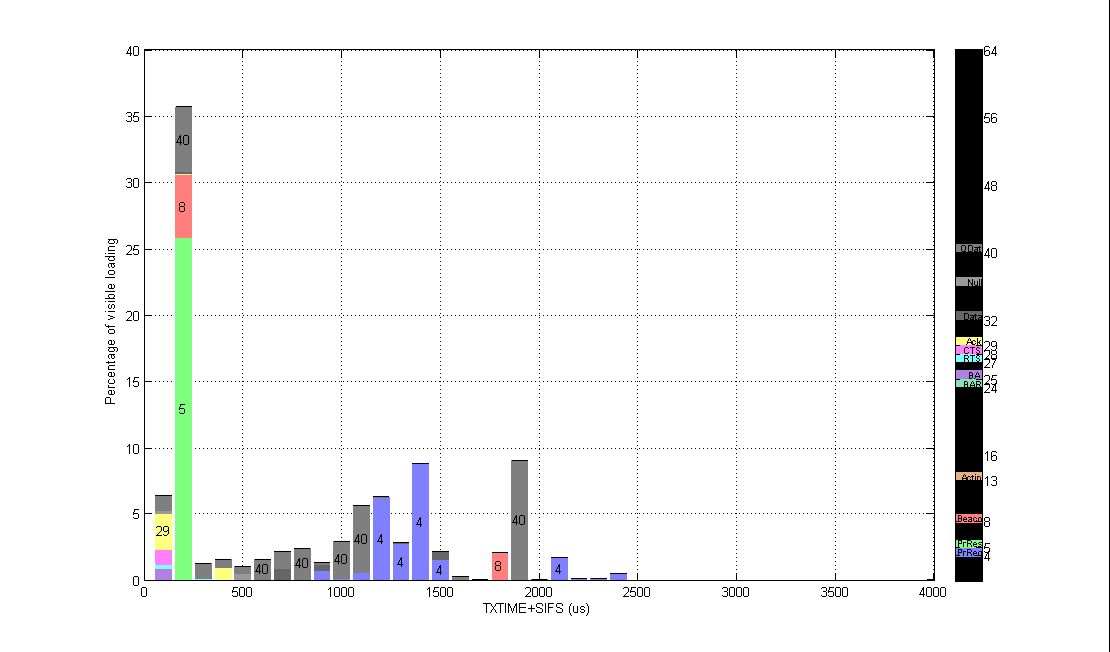 Channel 52 (12% loaded, 78% visibility, 4 APs)Tiny: RTS/CTS/Ack/BA/Null/QosDataVery Short: Probe Response/Beacon/QosDataShort: Probe Request/QosDataPPDU durations fairly uniform up to 3 ms
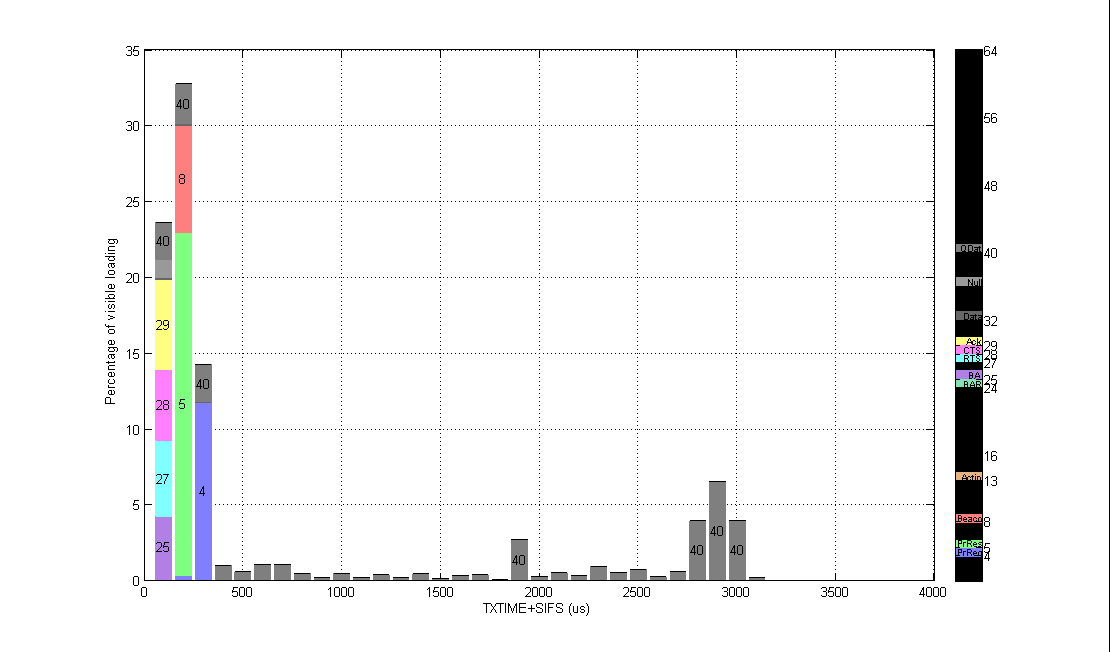 Channel 52 (12% loaded, 78% visibility, 4 APs)Long tails20x more probe requesters than data clients100 clients probe requesting > 0.1Hz; 13 clients > 0.3 Hz
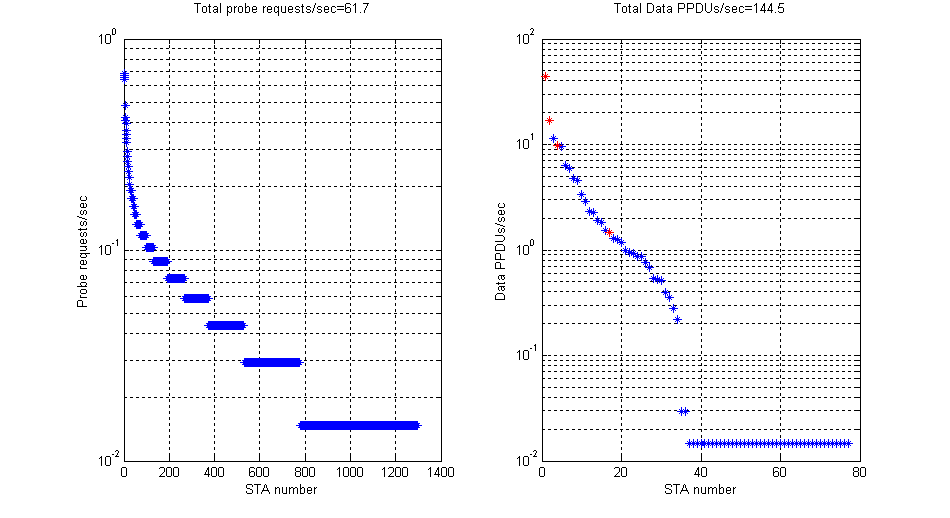 Channel 108 (7% loaded, 95% visibility, 3 APs)Little activity – a great opportunity for clients
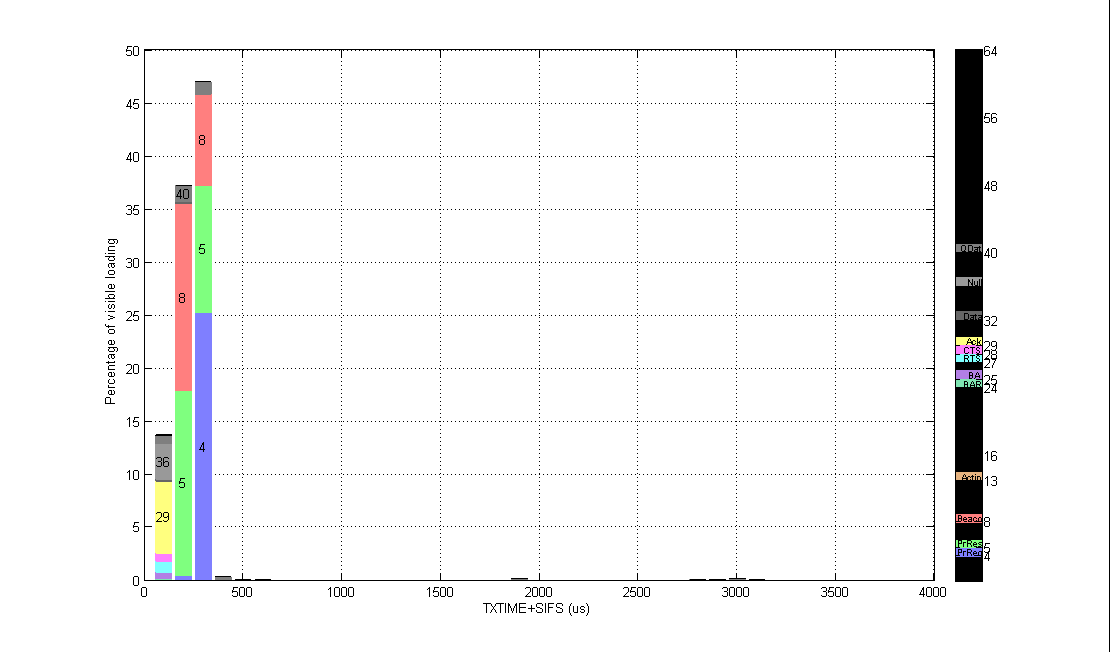 Channel 149 (28% loaded, 85% visibility, 19 APs)13 = vendor specific action framesPPDU durations fairly uniform up to 3 ms
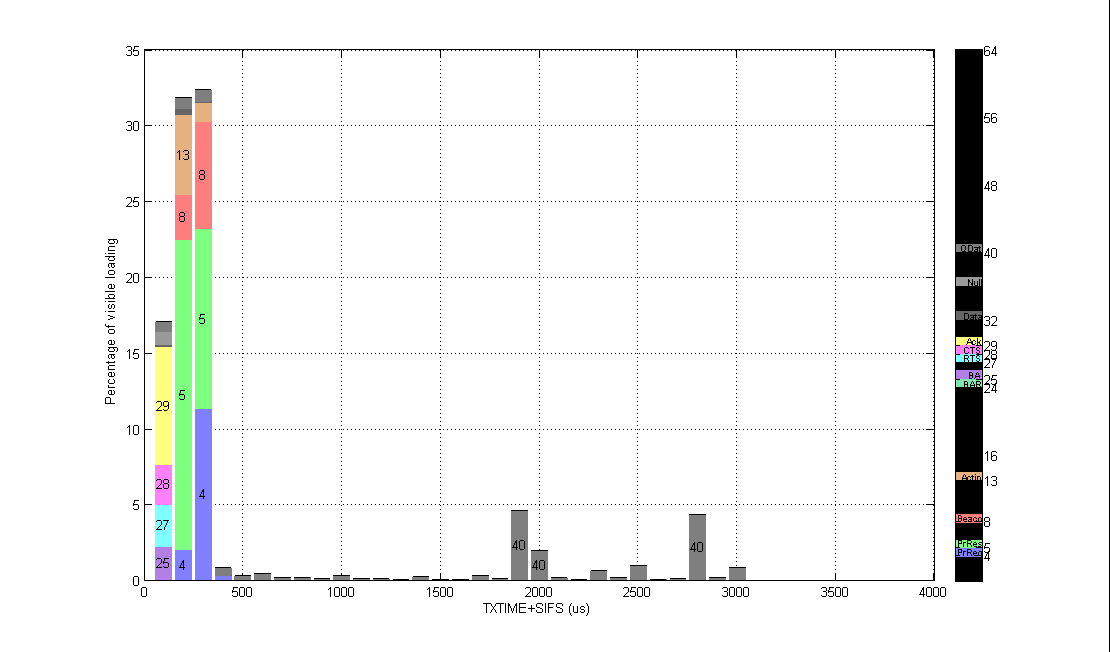